Visiativ leadership style
Groupe Transformers : Sébastien Borges, Lallia Cherif, Julien Bourgeois, Jérémie Russier, Virginie Ducreux, Sébastien Mazoyer, Camille Brodhag
6 types de leader
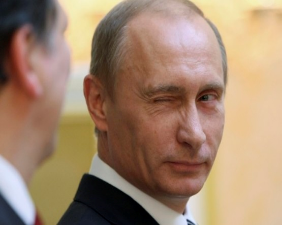 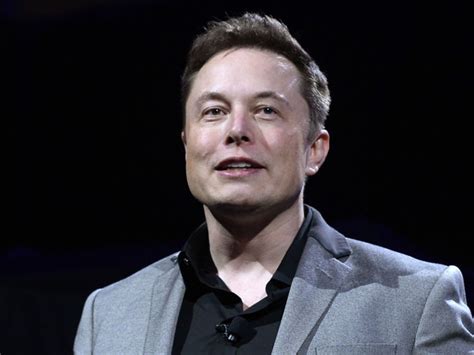 Autoritaire
Vladimir Poutine
Transformationnel
Elon Musk
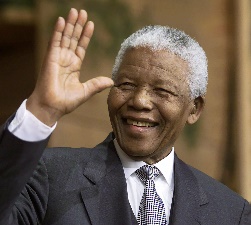 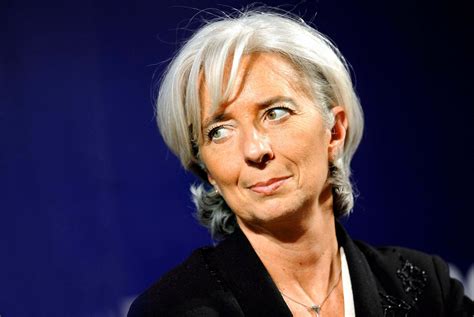 Démocratique
Nelson Mandela
Transactionnel
Christine Lagarde
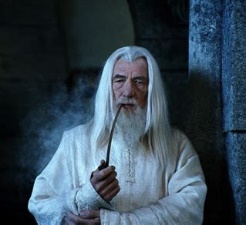 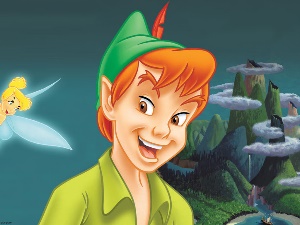 Paternaliste
Gandalf
Laisser Faire
Peter Pan
Enquête North Star : avril 2018
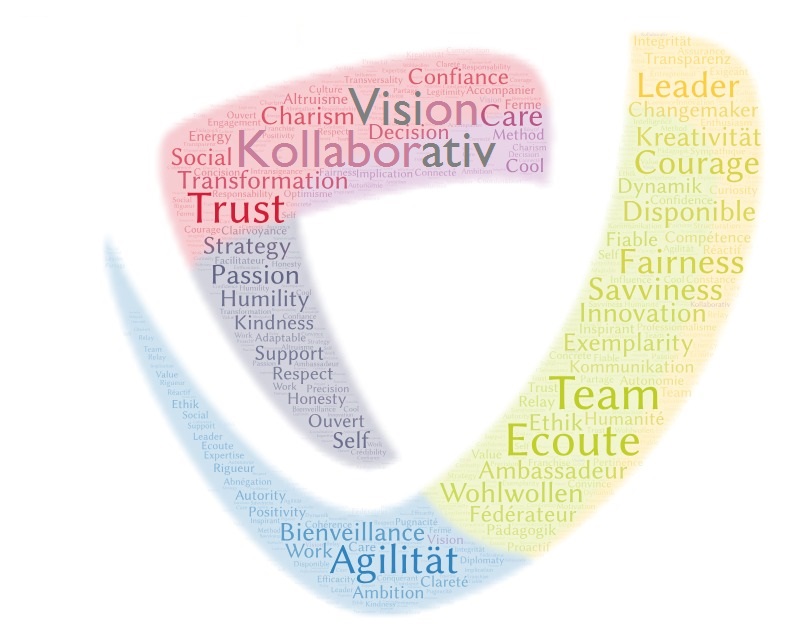 790 valeurs
499 répondants
6
thèmes
Partage
Ecoute
Empathie
Confiance
Transversalité
Pédagogie
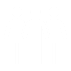 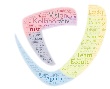 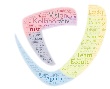 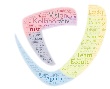 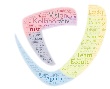 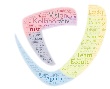 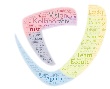 Collaboration
Esprit de synthèse
Confiance en soi
Prise de parole
Clarté
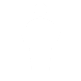 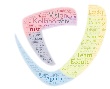 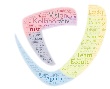 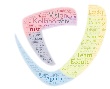 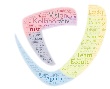 Charisme
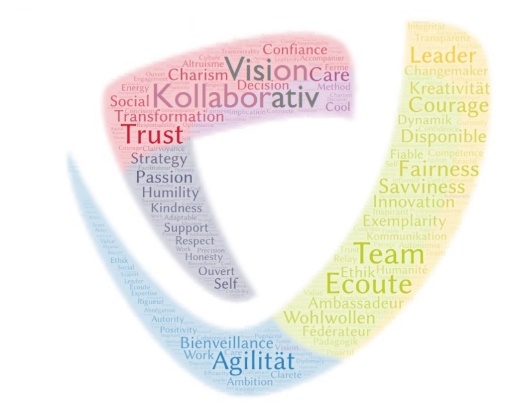 Implication
Savoir être
Positivité
Energie
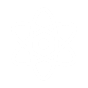 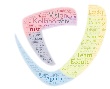 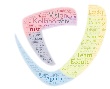 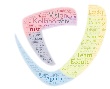 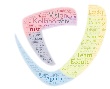 Dynamisme
Leader
Visiativ
Transformation Leadership du Groupe Visiativ
Capacité à prendre des décisions
Réactivité
Sens de l’objectif
Créativité
Agilité
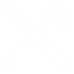 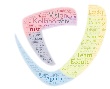 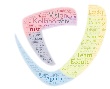 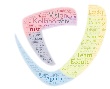 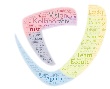 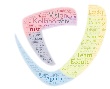 Exécution
Courage
Fiabilité
Ethique
Savoir faire
Empathie
Savoir
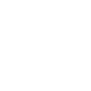 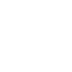 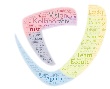 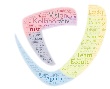 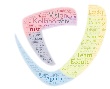 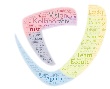 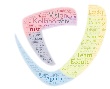 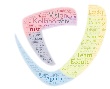 Exemplarité
Ouverture d’esprit
Prospective
Curiosité
Analyse
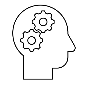 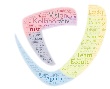 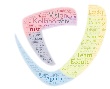 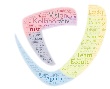 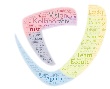 Vision
6 types de leader
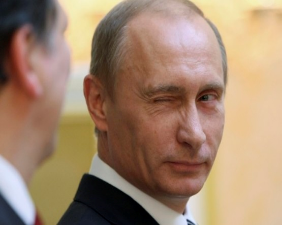 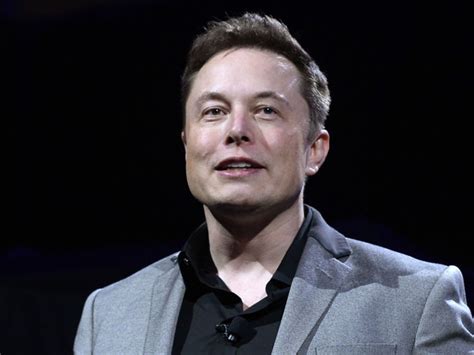 Autoritaire
Vladimir Poutine
Transformationnel
Elon Musk
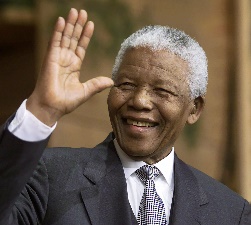 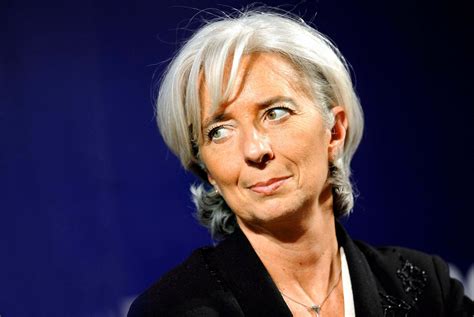 Transactionnel
Christine Lagarde
Démocratique
Nelson Mandela
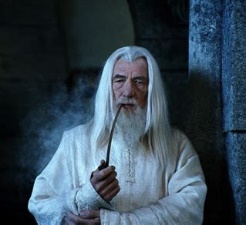 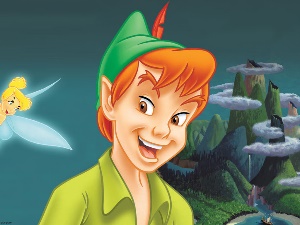 Paternaliste
Gandalf
Laisser Faire
Peter Pan
Partage
Ecoute
Empathie
Confiance
Transversalité
Pédagogie
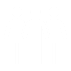 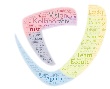 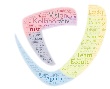 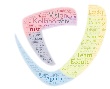 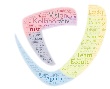 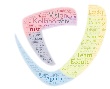 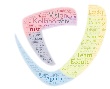 Collaboration
Esprit de synthèse
Confiance en soi
Prise de parole
Clarté
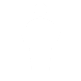 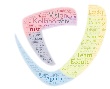 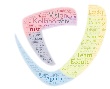 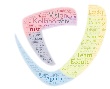 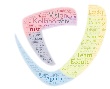 Charisme
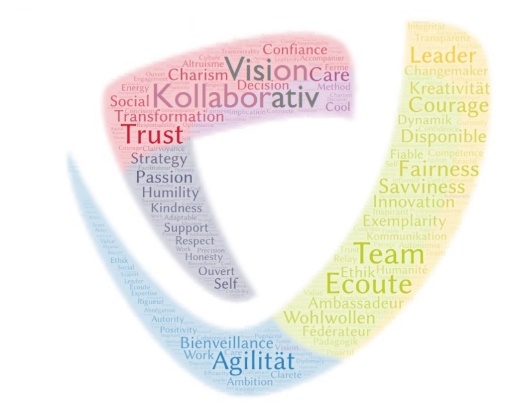 Implication
Savoir être
Positivité
Energie
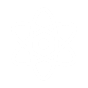 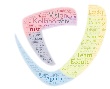 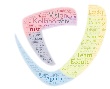 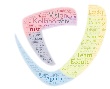 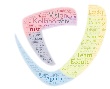 Dynamisme
Leader
Visiativ
Transformation Leadership du Groupe Visiativ
Capacité à prendre des décisions
Réactivité
Sens de l’objectif
Créativité
Agilité
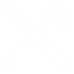 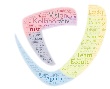 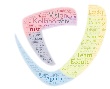 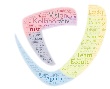 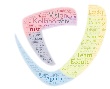 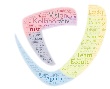 Exécution
Courage
Fiabilité
Ethique
Savoir faire
Empathie
Savoir
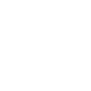 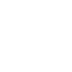 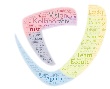 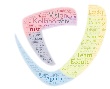 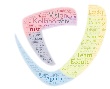 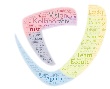 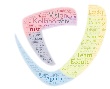 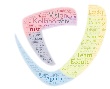 Exemplarité
Ouverture d’esprit
Prospective
Curiosité
Analyse
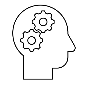 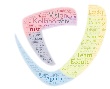 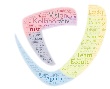 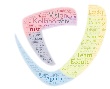 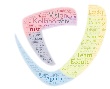 Vision
Ecoute
Définition :

L'écoute est la capacité de recevoir tous les signaux tacites ou implicites de son écosystème (clients, collaborateurs, etc.), quitte à remettre en cause ses propres convictions.
Leader Visiativ :
Le Leader Visiativ est capable de lire systématiquement les signaux faibles de son environnement et de ses interlocuteurs
Le Leader Visiativ prend le temps de connaitre son écosystème et son évolution
Travail individuel
Se documenter sur ce qui se fait chez Visiativ et ailleurs 
Apprendre à se rendre complétement présent lors de l’échange (pas de distraction téléphone, tablette…)
Récolter un feedback régulier de son environnement pour s’améliorer
Pratiquer son écoute pour en faire une habitude
Accompagnement par Management
Donner l’exemple en travaillant soi-même son écoute 
Favoriser les binômes dans lesquels un des collaborateurs maitrise cette compétence 
Relever avec bienveillance les cas d’écoute non active lors de RV ou réunion
Programme Visiativ
VisiaClass ou workshop
Formation
Ne s’applique pas
Prise de Parole
Définition :
La prise de parole est la capacité oratoire d'un individu face à une assemblée
Leader Visiativ 
Le Leader Visiativ attire et maintient l'attention de son auditoire
Travail individuel
Se mettre soi-même en situation d’orateur afin d’améliorer son aisance en public (poser des questions lorsque nécessaire)
Accompagnement par Management
Favoriser la prise de parole en invitant le collaborateur a des discussions en public
Assister à des moments de prise de parole du collaborateur pour savoir l’évaluer
Encourager la prise de parole à diverses occasions
Programme Visiativ
Welcoming Day  (Intervention pour se présenter)
Organiser et présenter des Visiaclass
Concours Visiapitch 
Visiativ en forme
Formation
Communication
Theâtre
Et le manager dans tout ça ?
Prochaines étapes
Livret
Communication
Outil d’évaluation